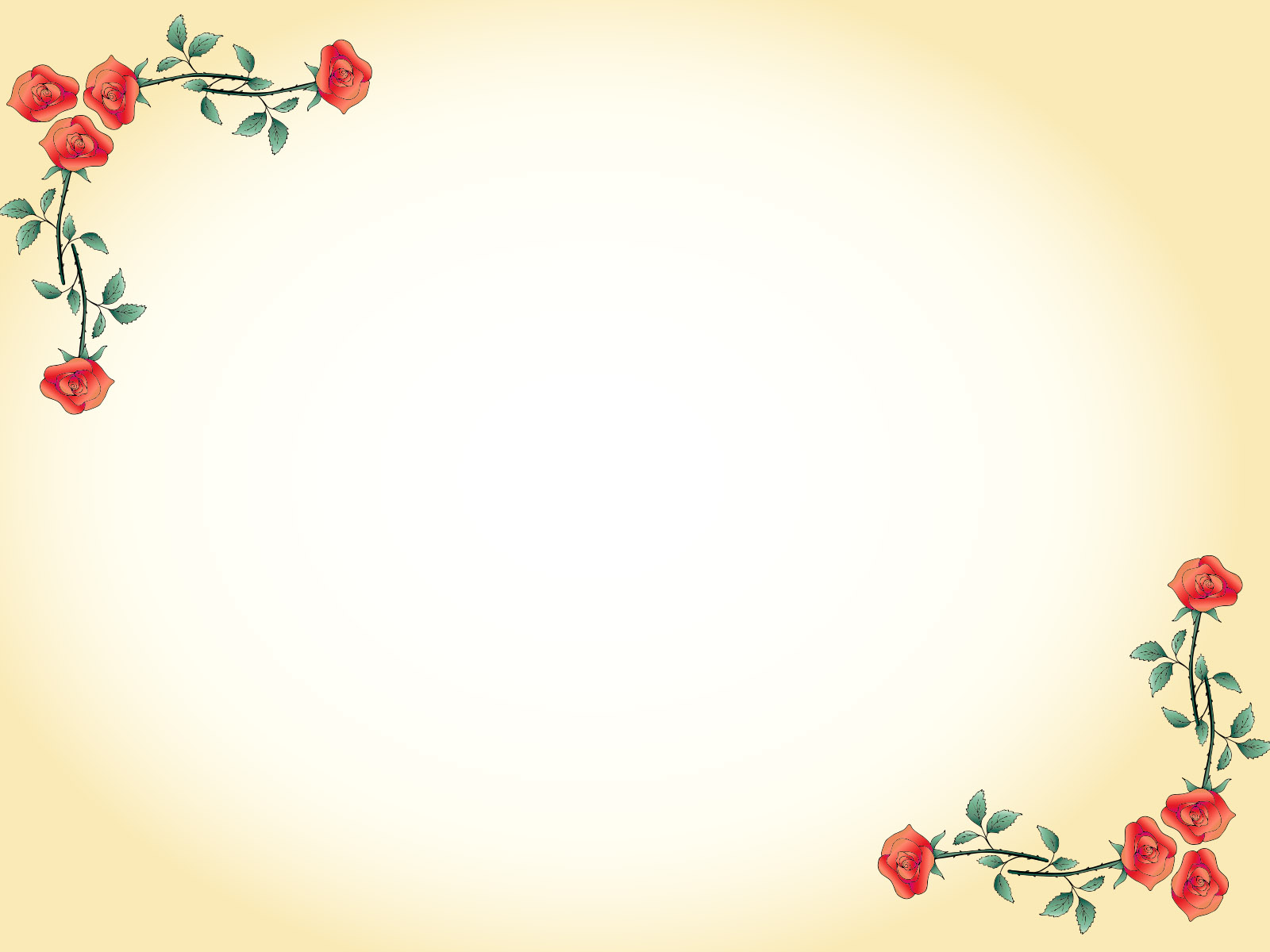 UBND QUẬN LONG BIÊN
TRƯỜNG MẦM NON ĐỨC GIANG
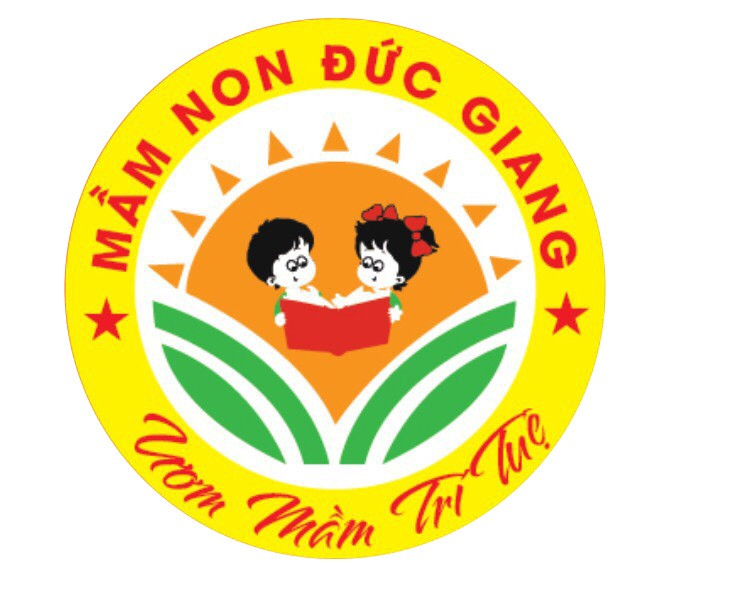 HOẠT ĐỘNG KHÁM PHÁ
Đề tài: Bé và người thân trong gia đình.
Lớp mẫu giáo bé C1
Giáo viên: Nguyễn Kiều Anh
Năm học: 2023 - 2024
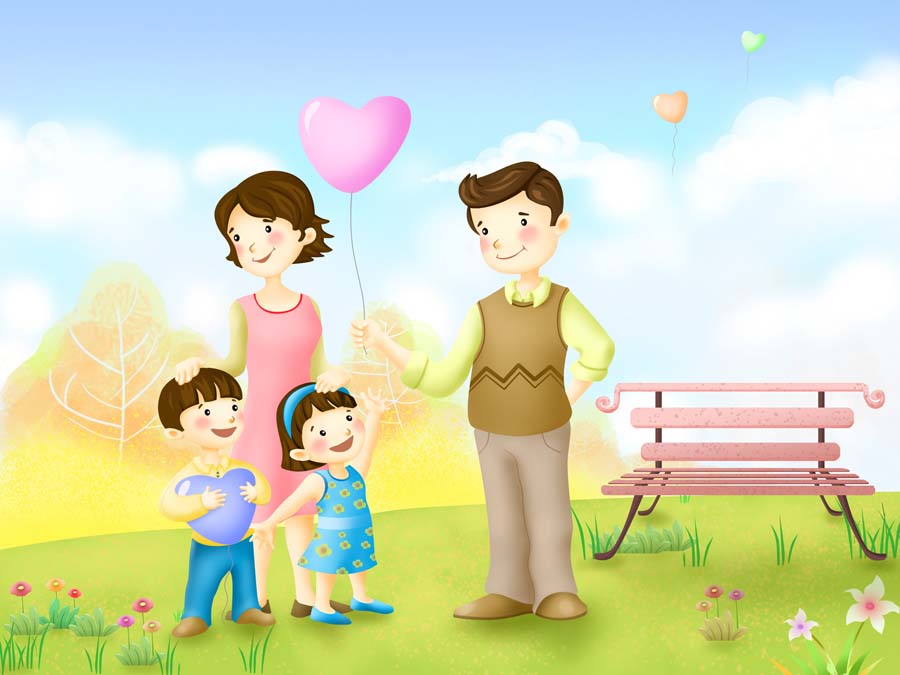 Hoạt động 1: Ổn định tổ chức, gây hứng thú
Hát và vận động theo nhạc bài hát: «Cả nhà thương nhau»
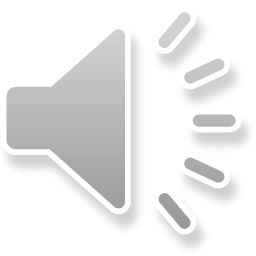 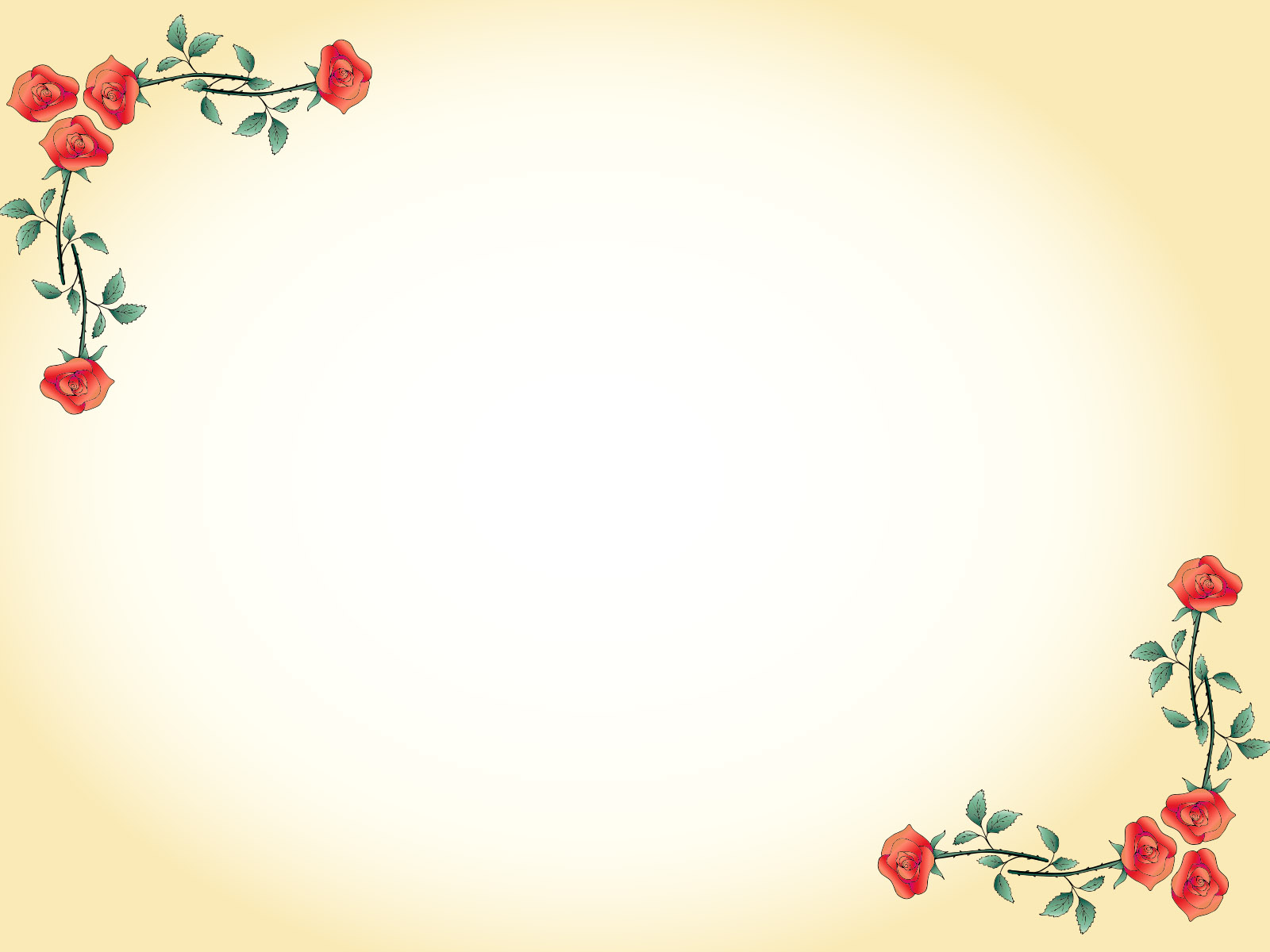 2. Phương pháp và hình thức tổ chức
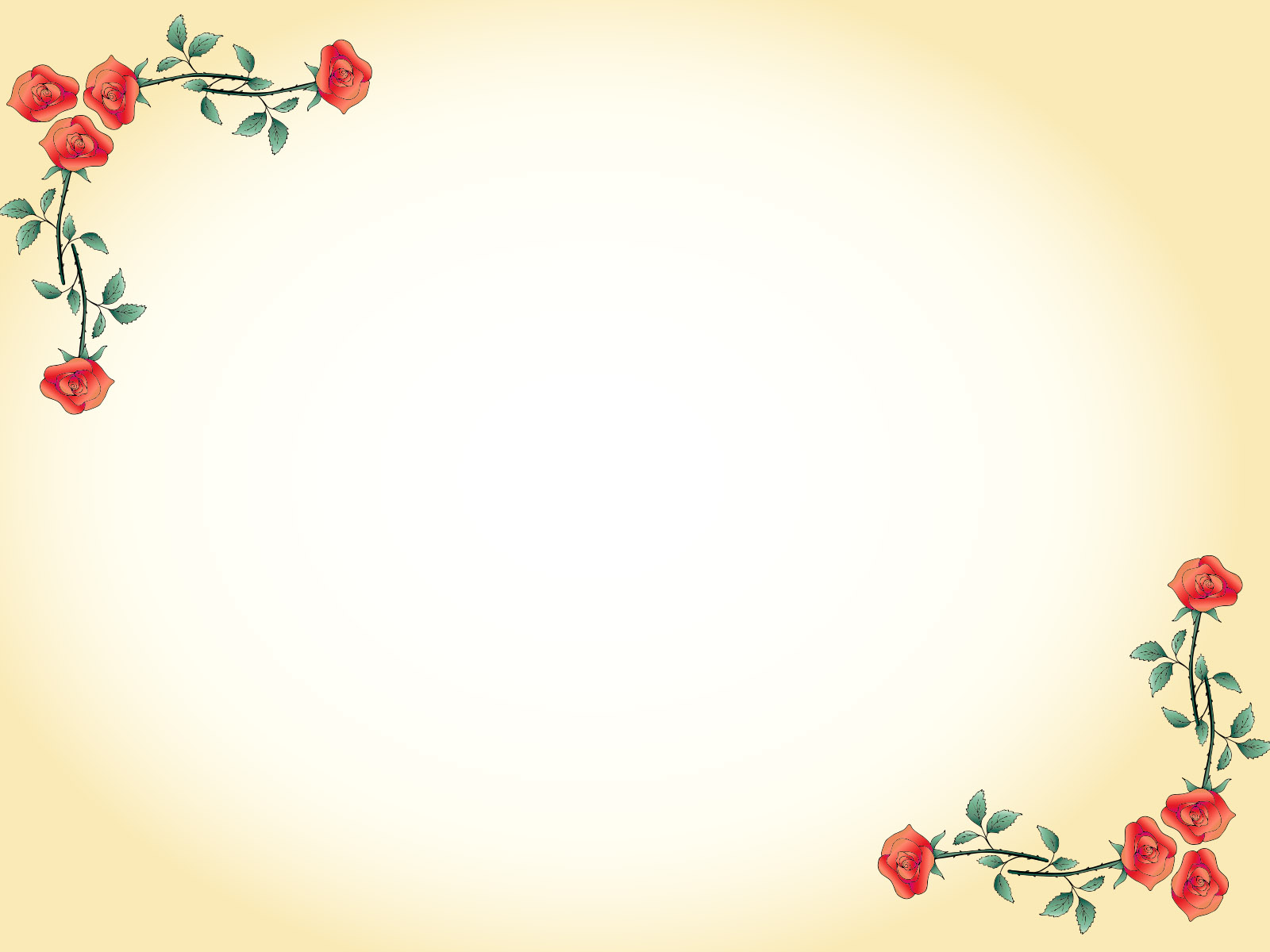 Trò chuyện về gia đình bé
- Cô và chúng mình đến tham gia đình bạn. 
- Gia đình nhà bạn đang làm gì?
- Trong gia đình nhà bạn có những ai ? Có mấy người ?
- Công việc của những người trong gia đình bạn là gì ?
Chúng mình cùng lấy ảnh về gia đình mình và giới thiệu về gia đình mình nào?
- Gia đình nhà mình có mấy người ? đó là những ai?
- Bố mẹ làm công việc gì, nghề gì ?
- Anh chị tên là gì ?
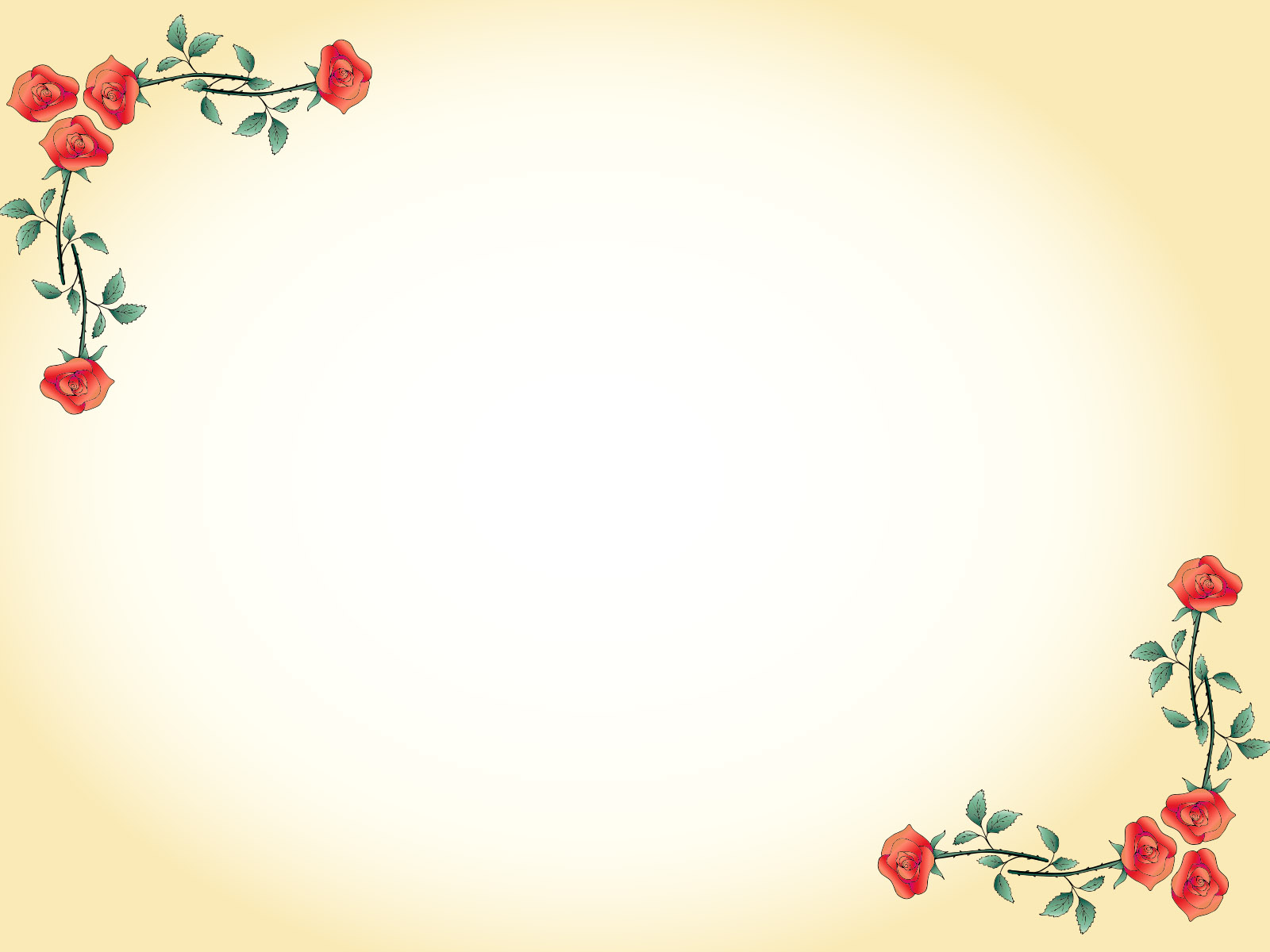 Tìm hiểu về gia đình lớn và gia đình nhỏ
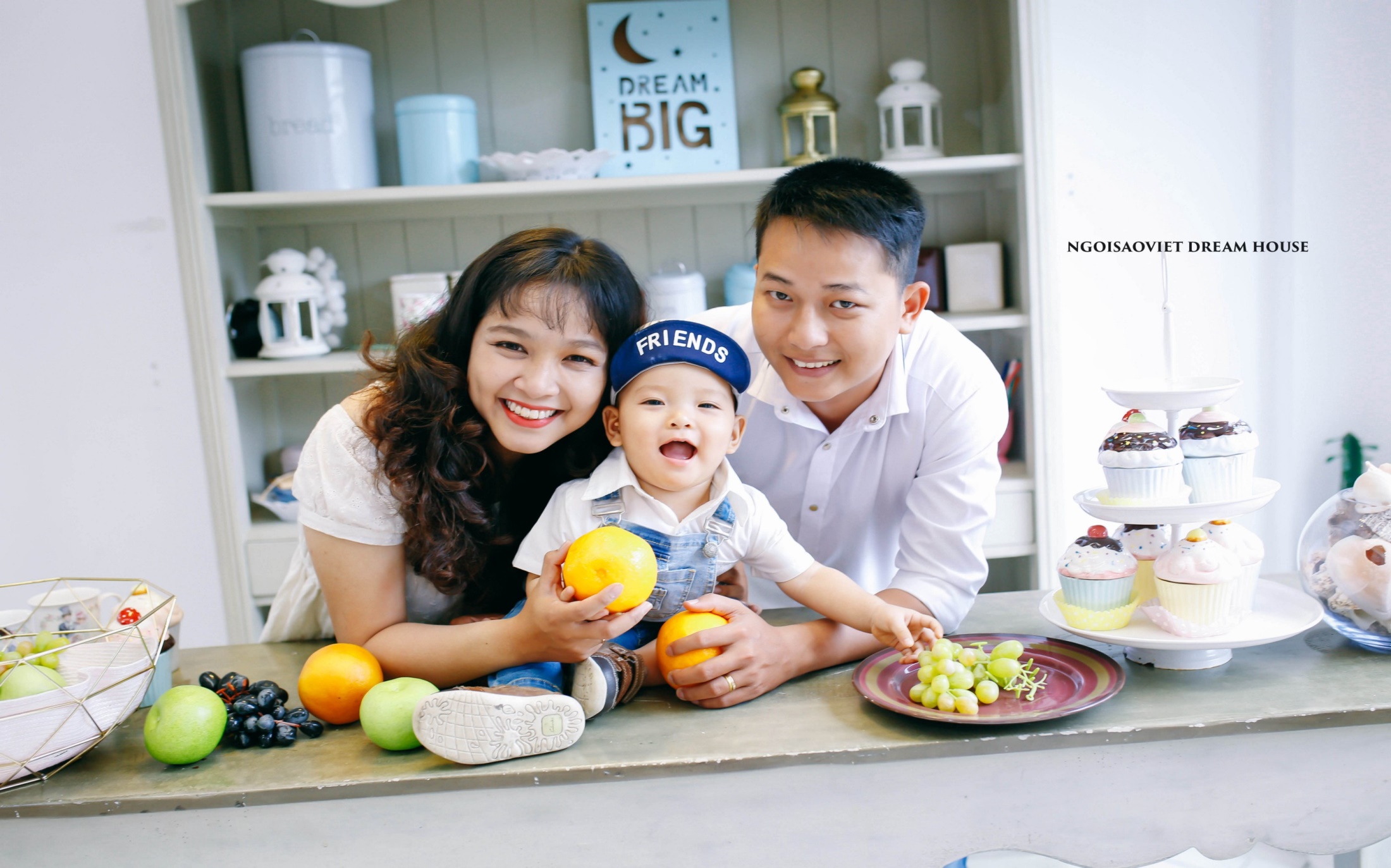 1. Gia đình ít con
2. Gia đình nhiều con
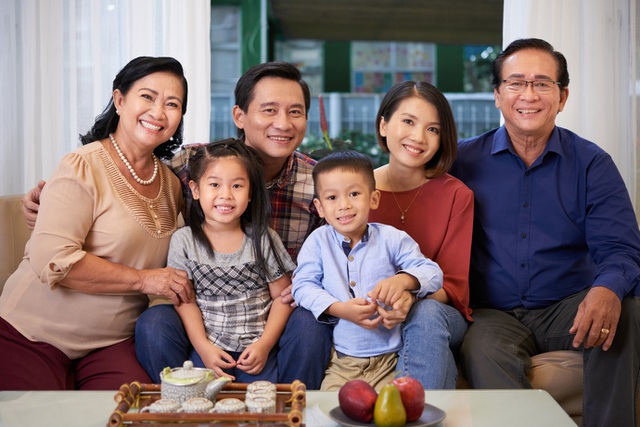 3. Gia đình lớn
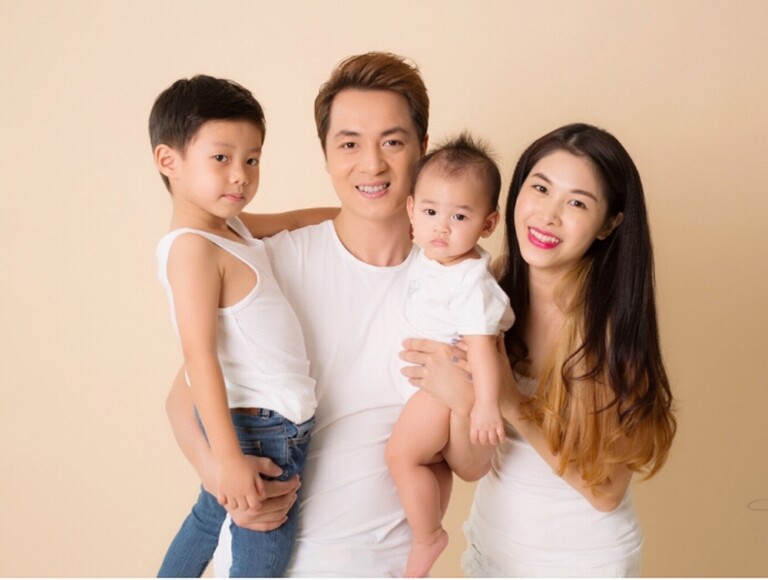 4.Gia đình nhỏ
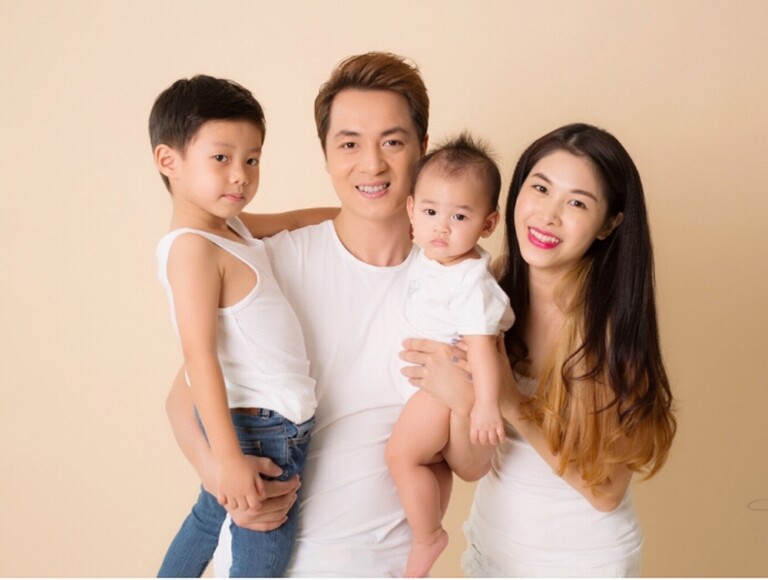 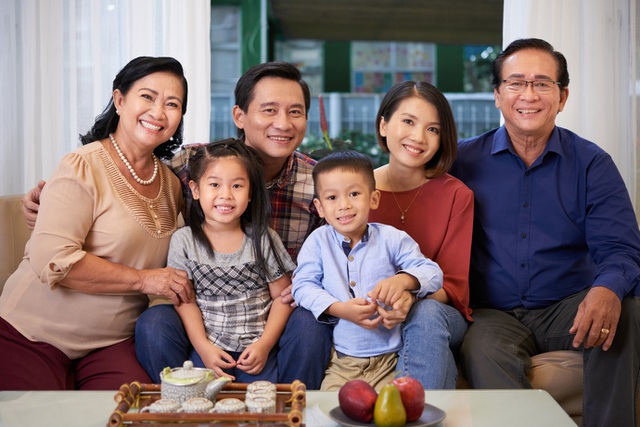 So sánh sự khác nhau giữa 2 gia đình
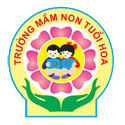 3.Kết thúc:Cô cùng trẻ chơi trò chơi.

* Về đúng nhà
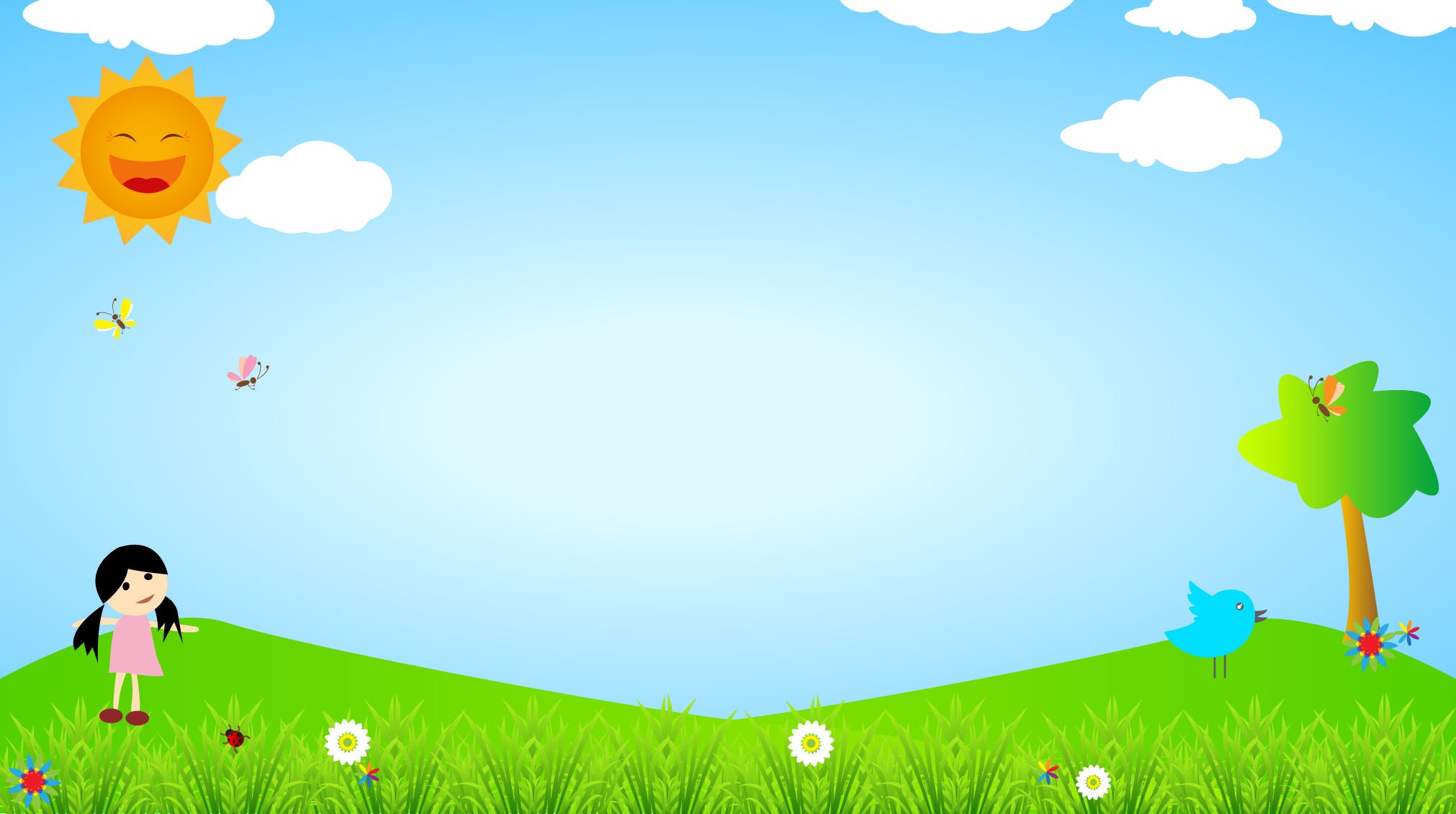 Chào tạm biệt các bé !